Педагогический Совет №1  МБОУ СОШ №18 им.С.В.Суворова с.Тенгинка
31 августа 2020 года
повестка
1.Результаты ГИА-2020,ЕГЭ
2.Внеурочная деятельность.
3.Утверждение -КУГ.
   -Рабочие программы и КТП
   -Положение по питанию, классному руководству.
4.Разное
Результаты ГИА
 2020
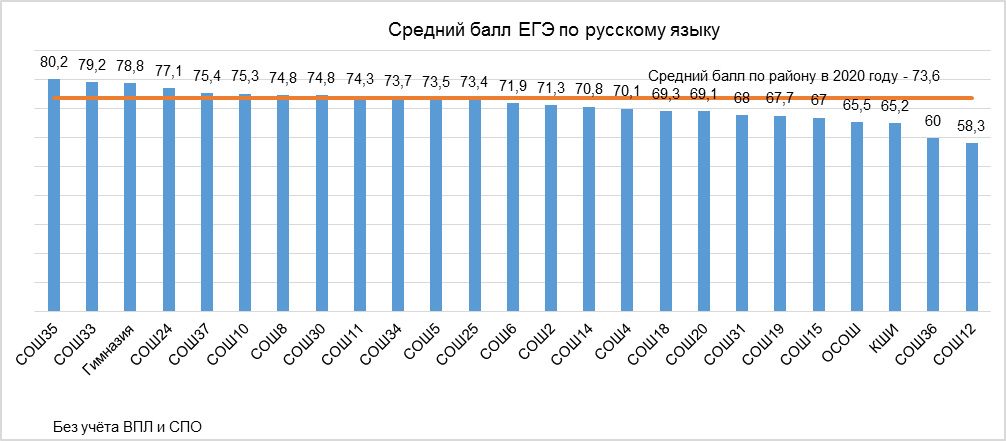 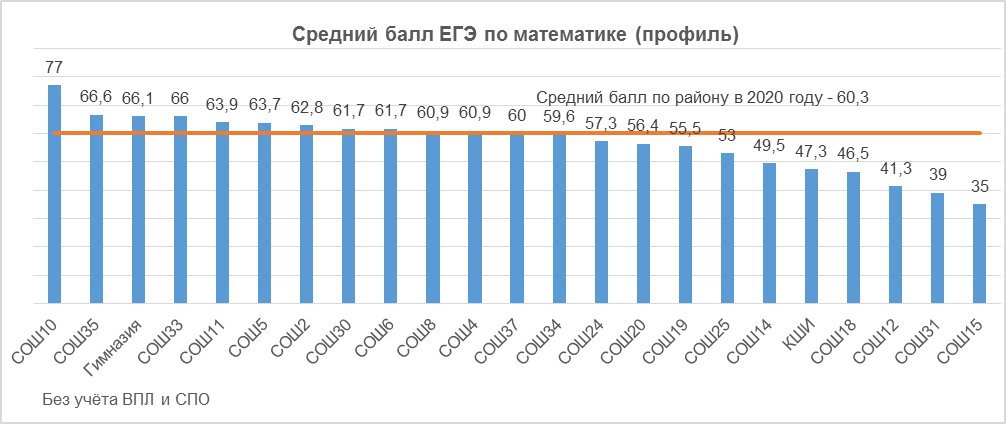 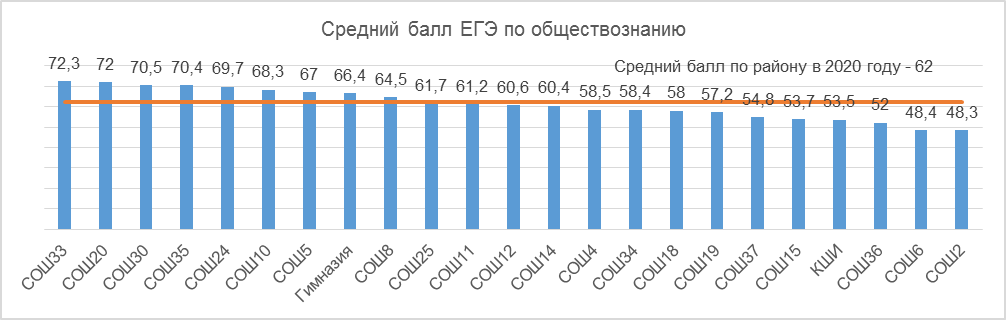 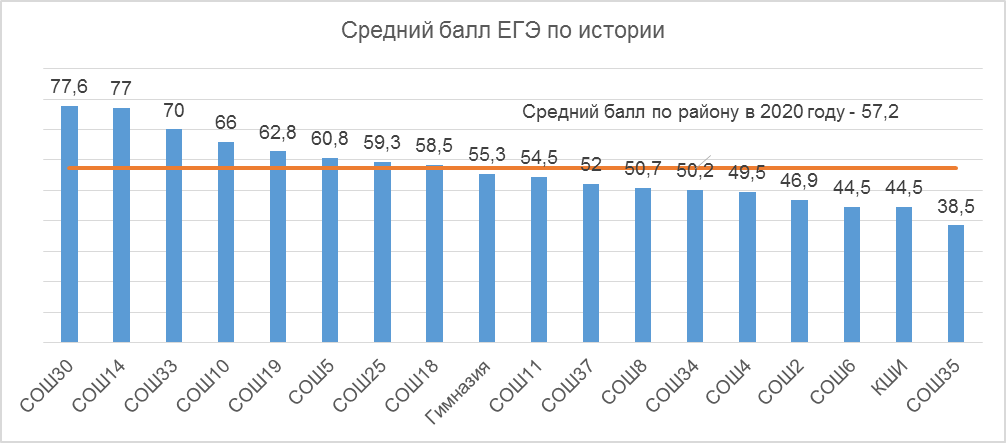 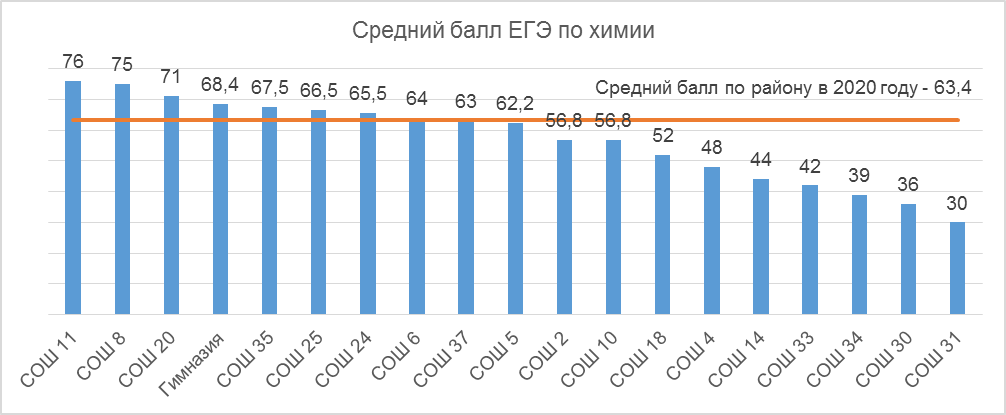 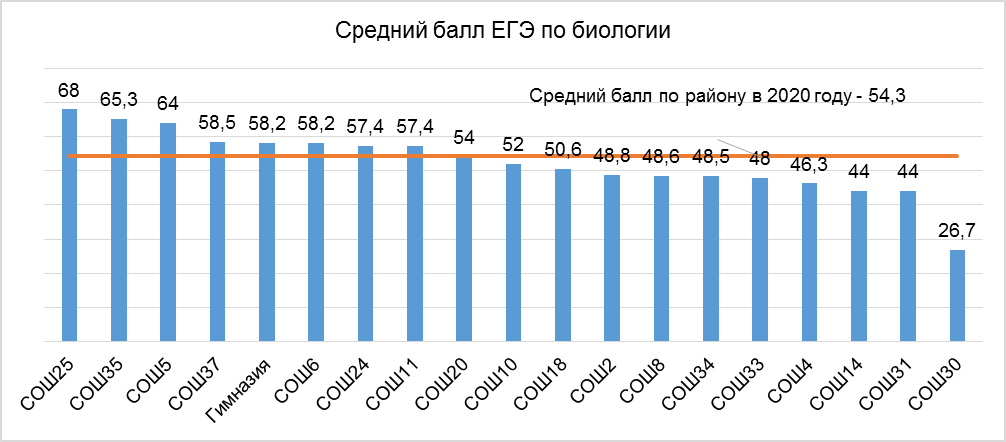 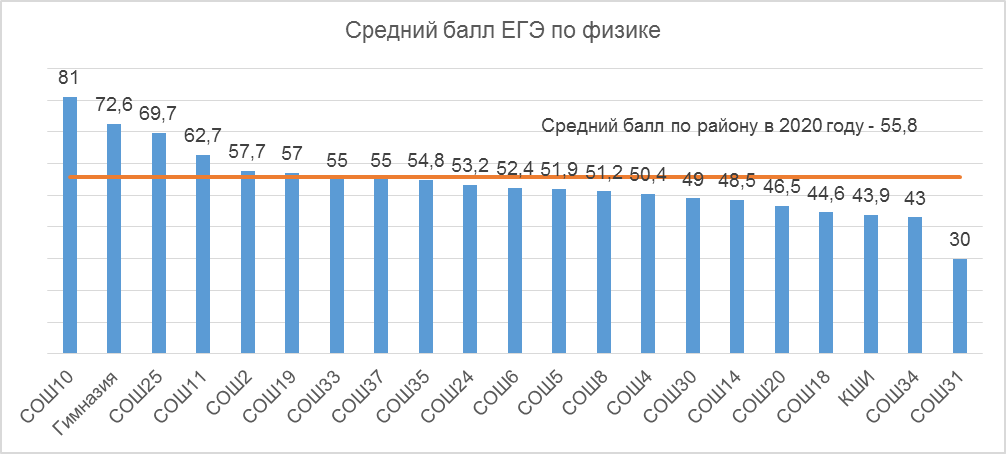 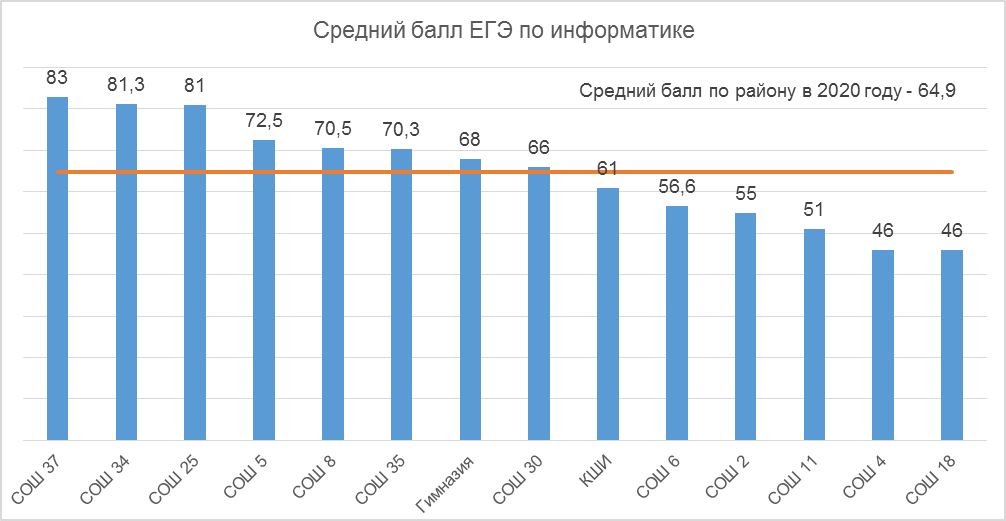 Решение: